Wiosna - Spring
Signs of spring
For example:
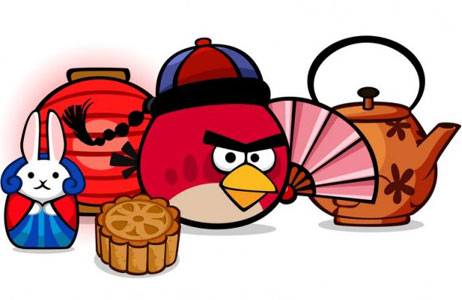 The birds are singing …
… Even if these two don’t.
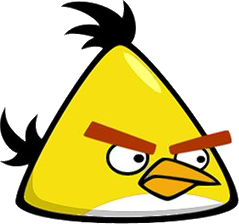 Plants
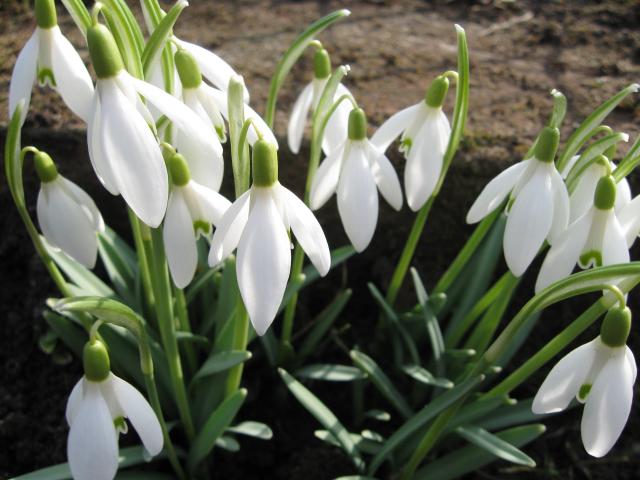 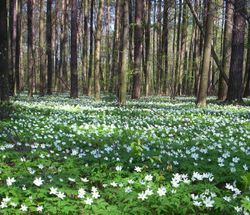 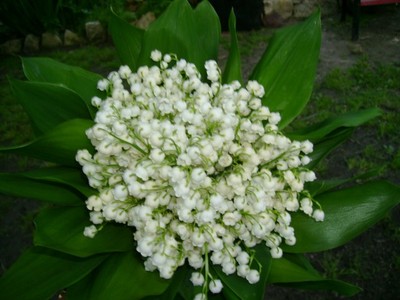 snowdrops - przebiśniegi
anemones - zawilce
lily of the valley - konwalia
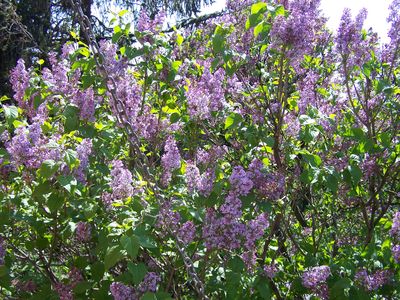 lilac – bez
waking from hibernation
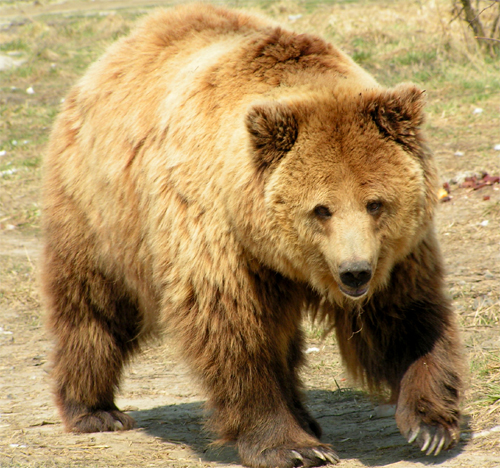 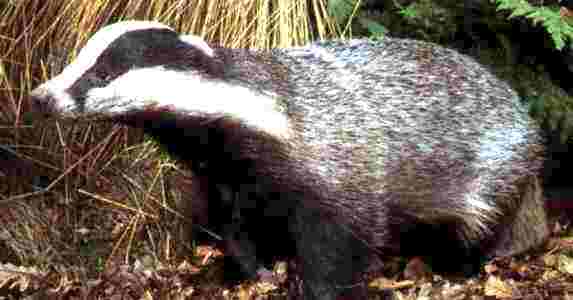 bear – niedźwiedź
badger - borsuk
Arrival of birds
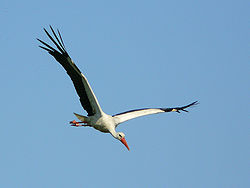 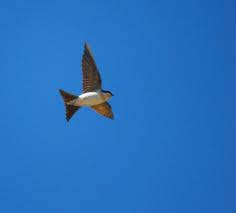 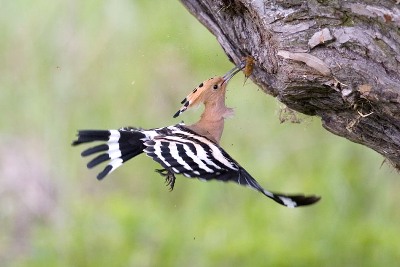 stork - bocian
swallow - jaskółka
dolt - dudek
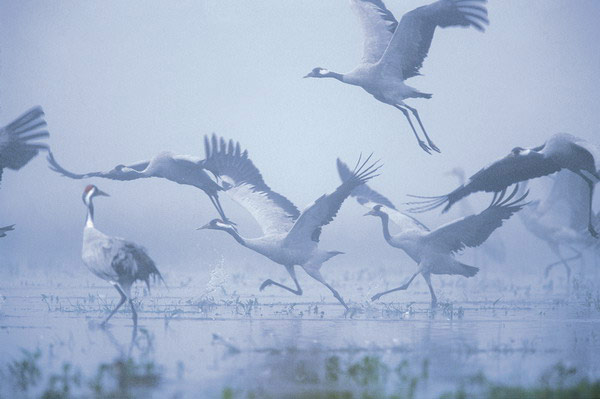 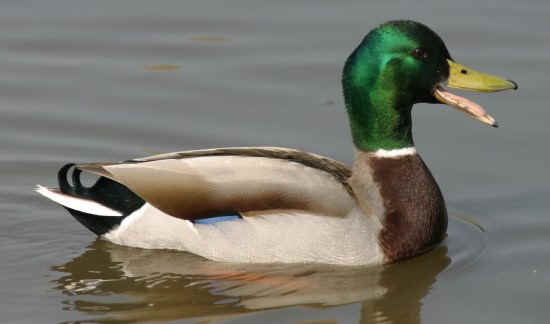 duck - kaczka
crane - żuraw
Groundhog Day
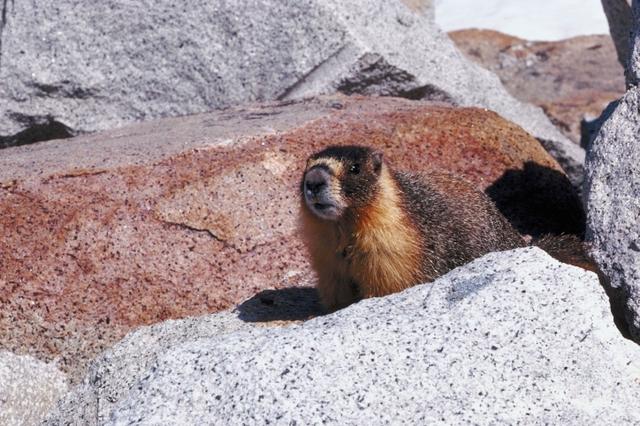 marmot - świstak
Groundhog Day is a day celebrated on February 2. According to folklore, if it is cloudy when a groundhog emerges from its burrow on this day, then spring will come early. If it is sunny, the groundhog will supposedly see its shadow and retreat back into its burrow, and the winter weather will continue for six more weeks.